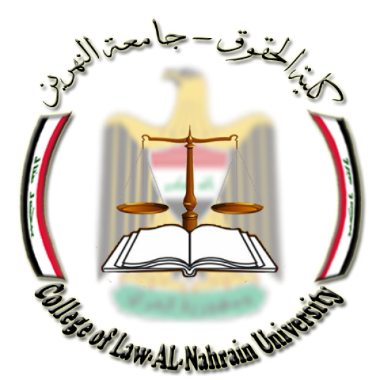 المحاضرة الرابعةموقف صندوق النقد الدولي من وسائل السياسة الضريبية
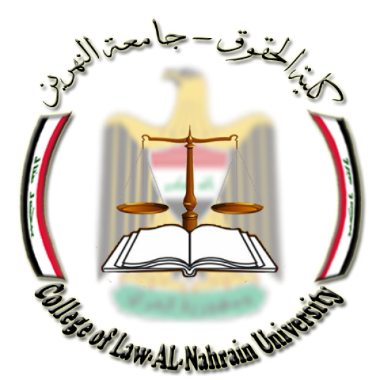 خصائص النظام الضريبي في ظل توجهات صندوق النقد الدولي
1- القدرة على توليد الإيرادات
2- كفاءة النظام الضريبي
3- عدالة النظام الضريبي
4- شفافية النظام الضريبي
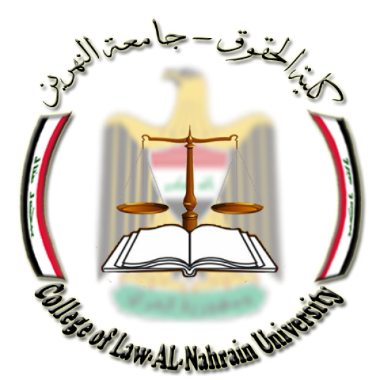 موقف صندوق النقد الدولي منالضرائب المباشرة
ضريبة رأس المال
ضريبة الدخل
1-  دخل الفرد.
2- دخل الشركات.